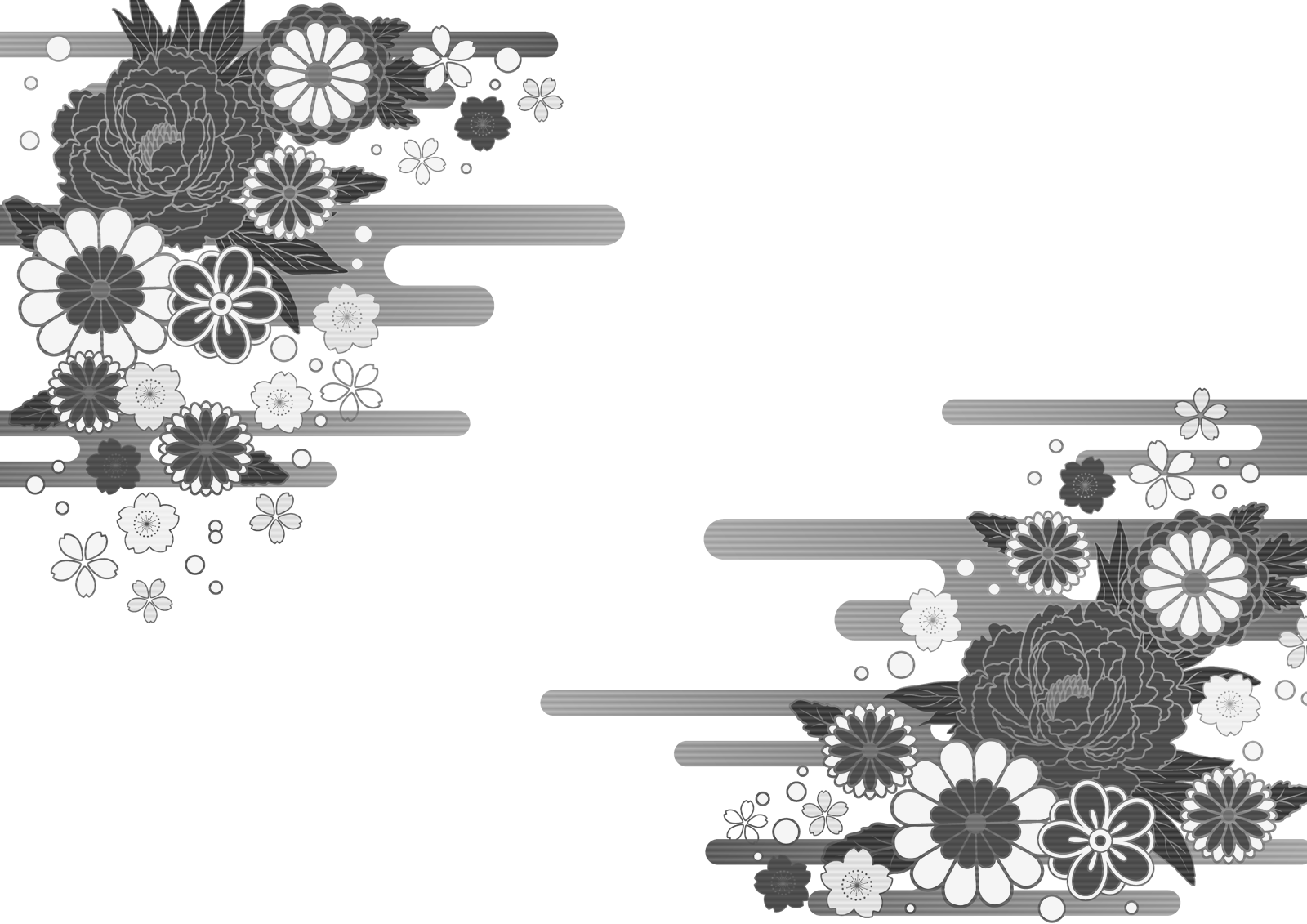 2 0 2 4
新年も
どうぞよろしく
お願い申し上げます
新年は1月　日（　）からの営業となります。
何卒よろしくお願い申し上げます。
○○○○○株式会社
〒000-0000　東京都○○区○○○○
TEL：○○-○○○○-○○○○
FAX：○○-○○○○-○○○○
http://
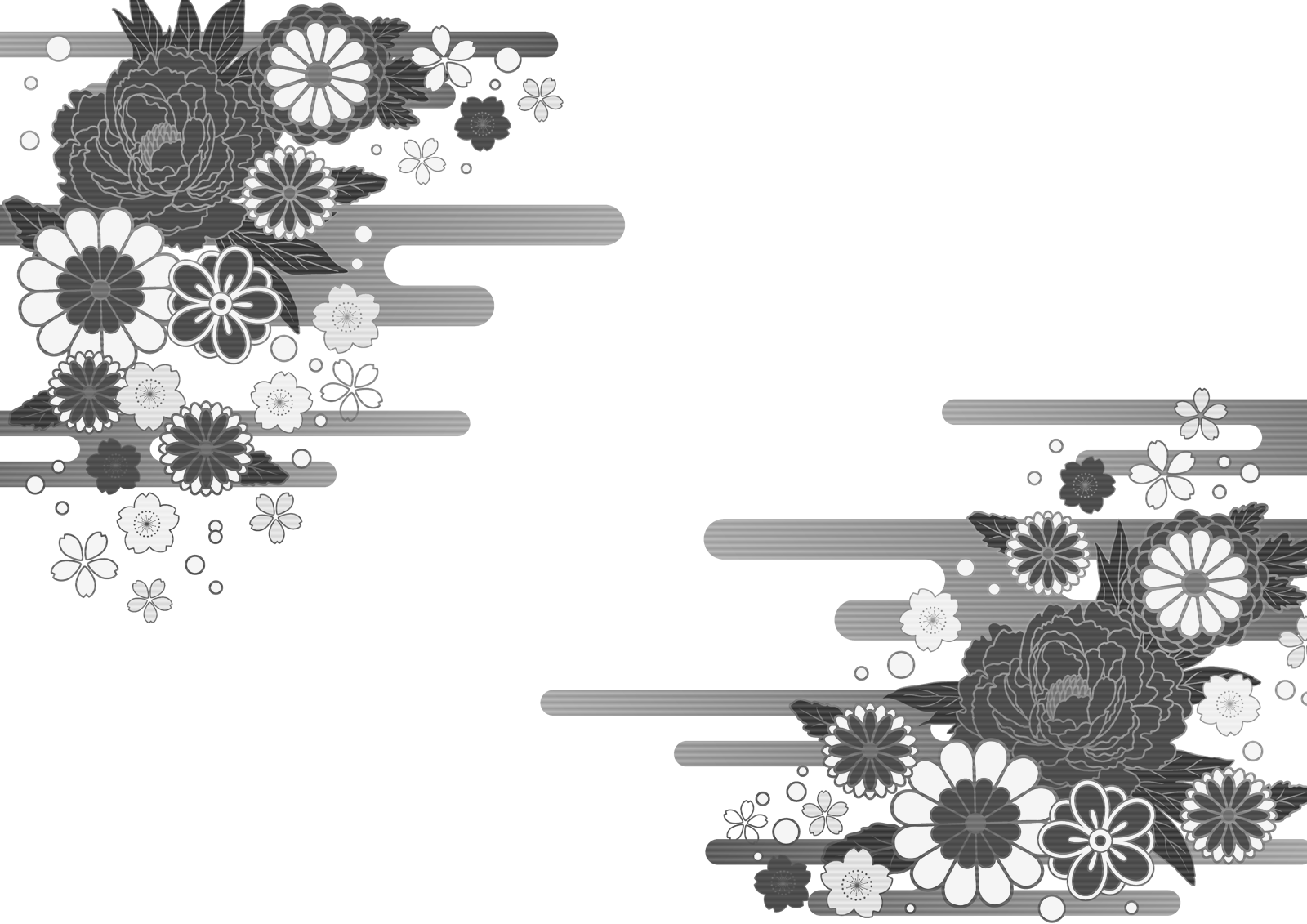